Real-Time RAT-based APT Detection
Our Focus
Initial Compromise
Gaining Foothold
Lateral Movement
High Value Asset Acquisition
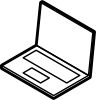 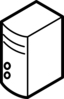 Malware (e.g. RAT)
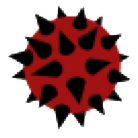 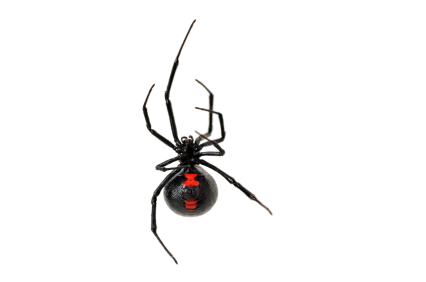 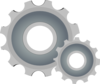 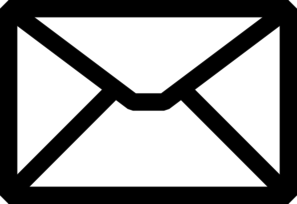 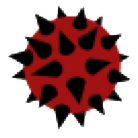 Network scan
Phishing
Exploit
vulnerability
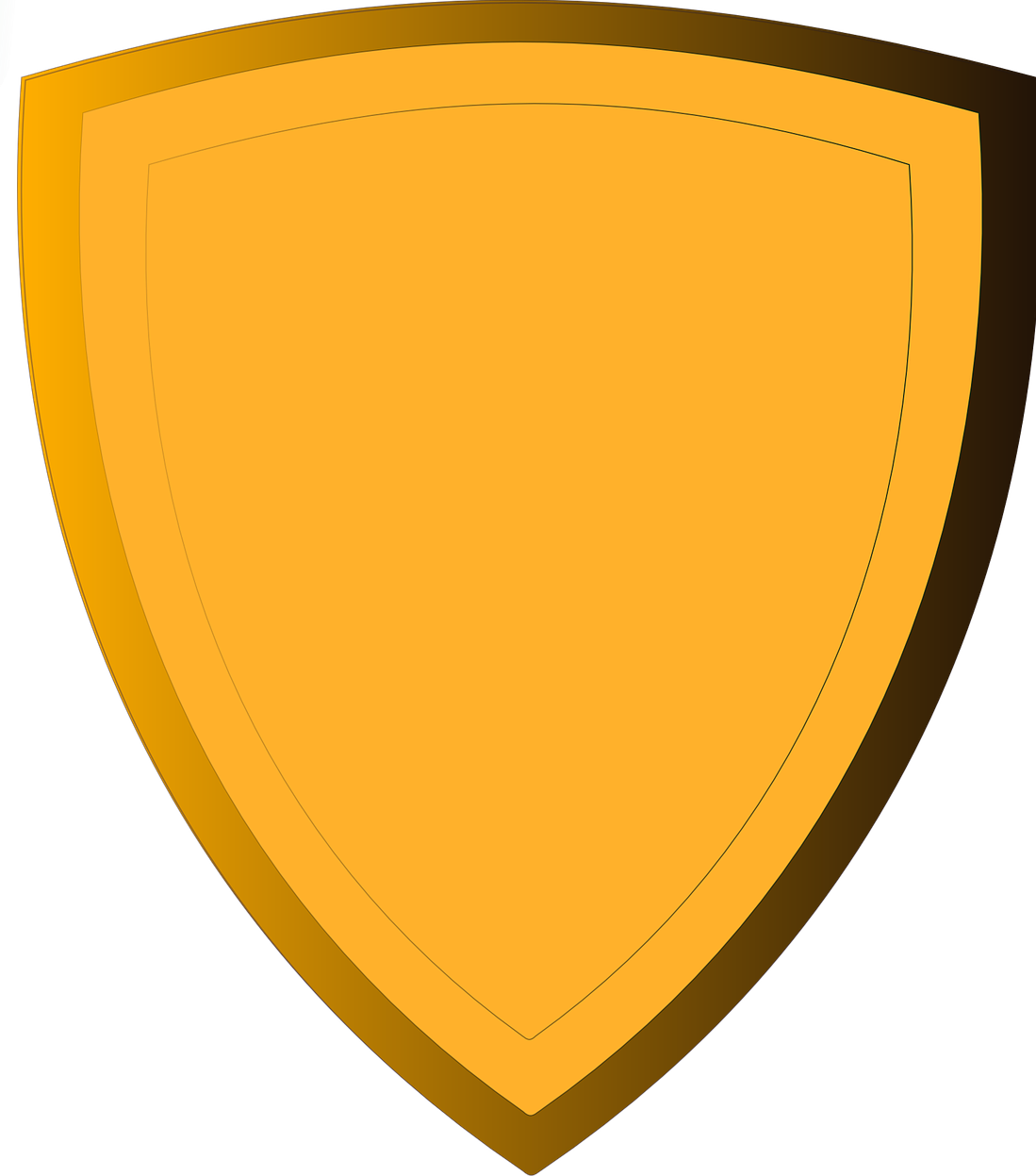 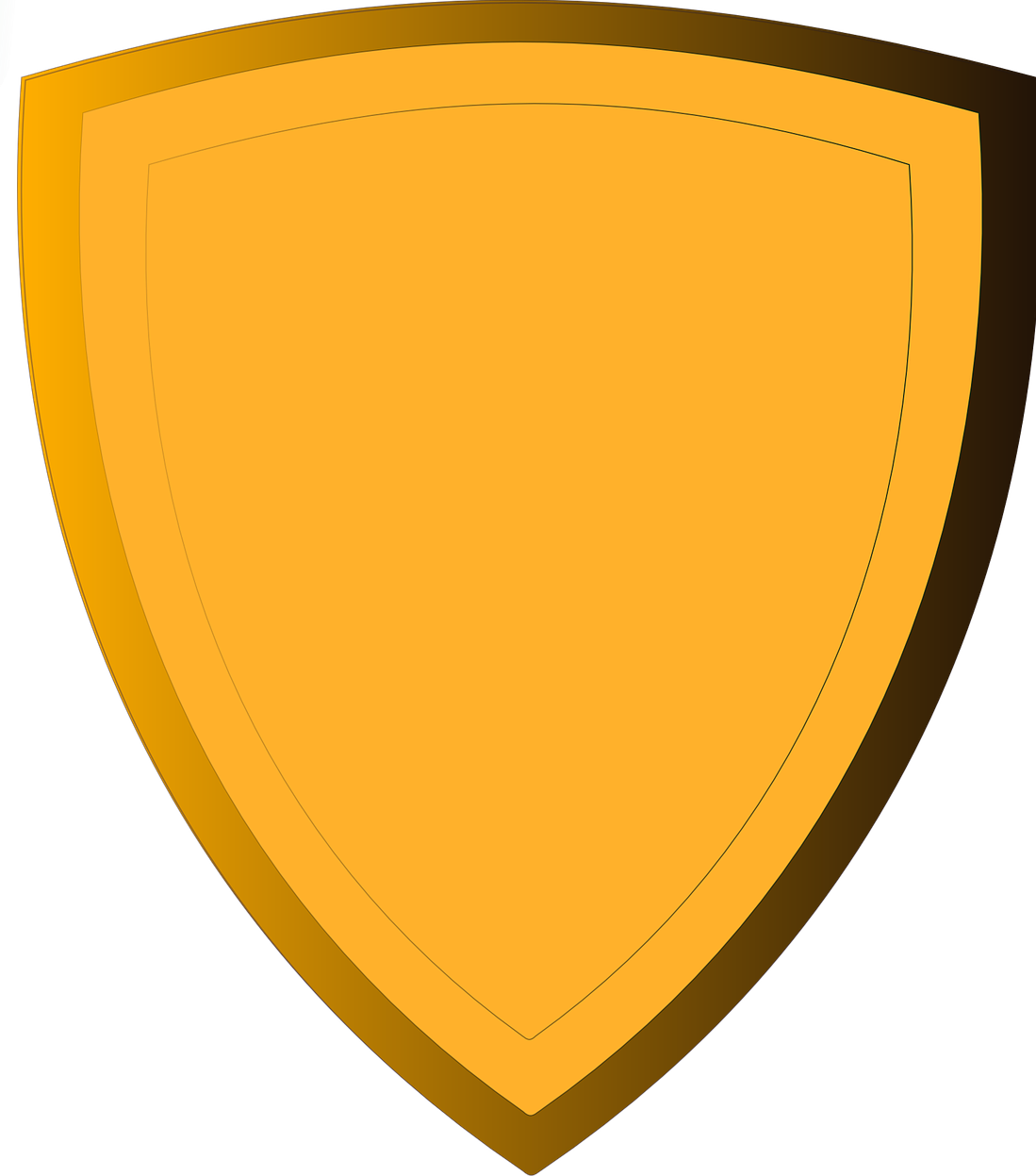 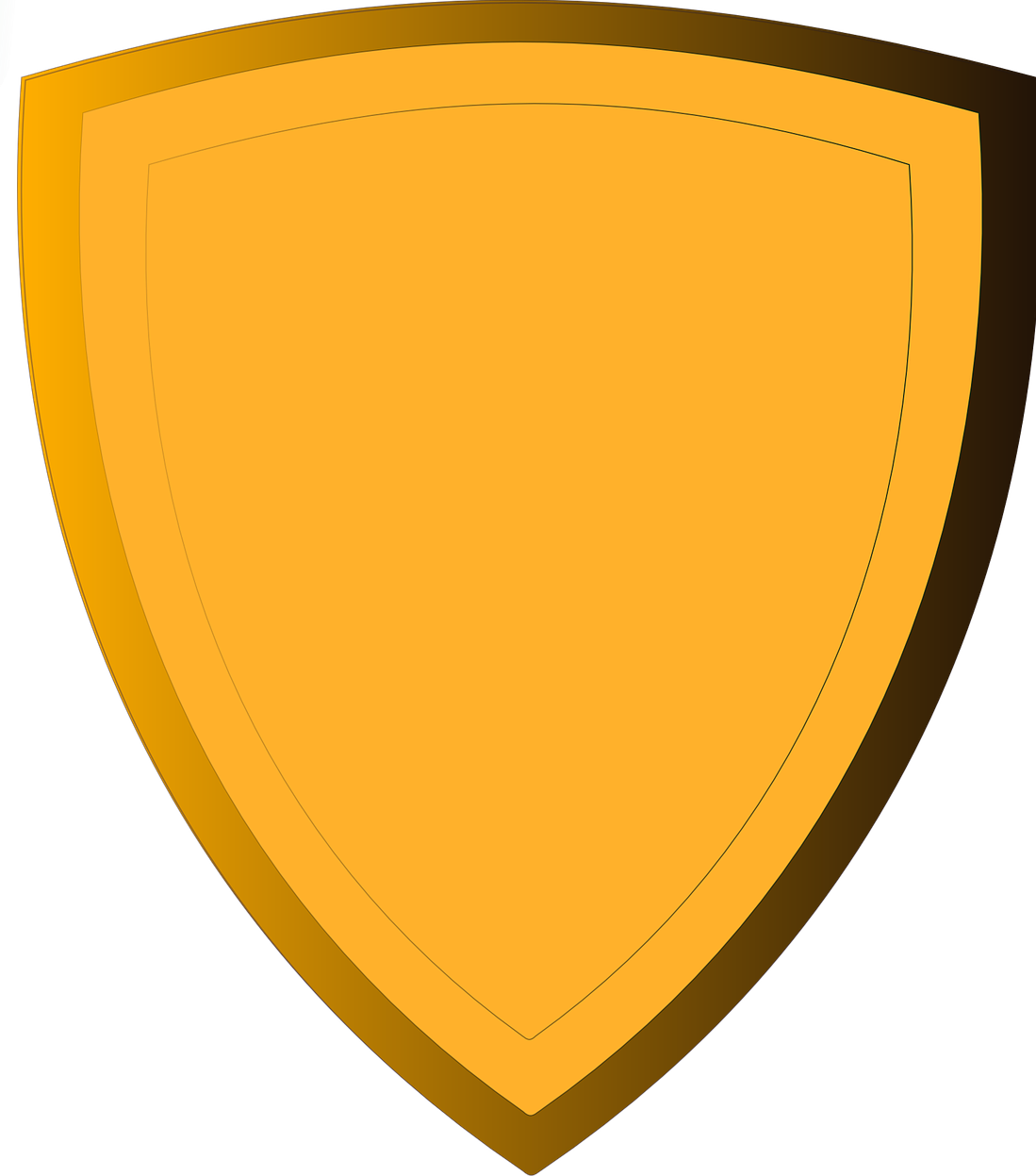 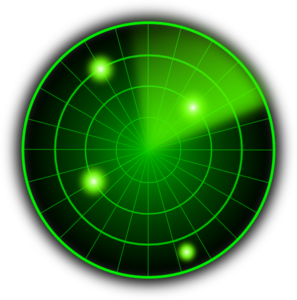 Code Repo
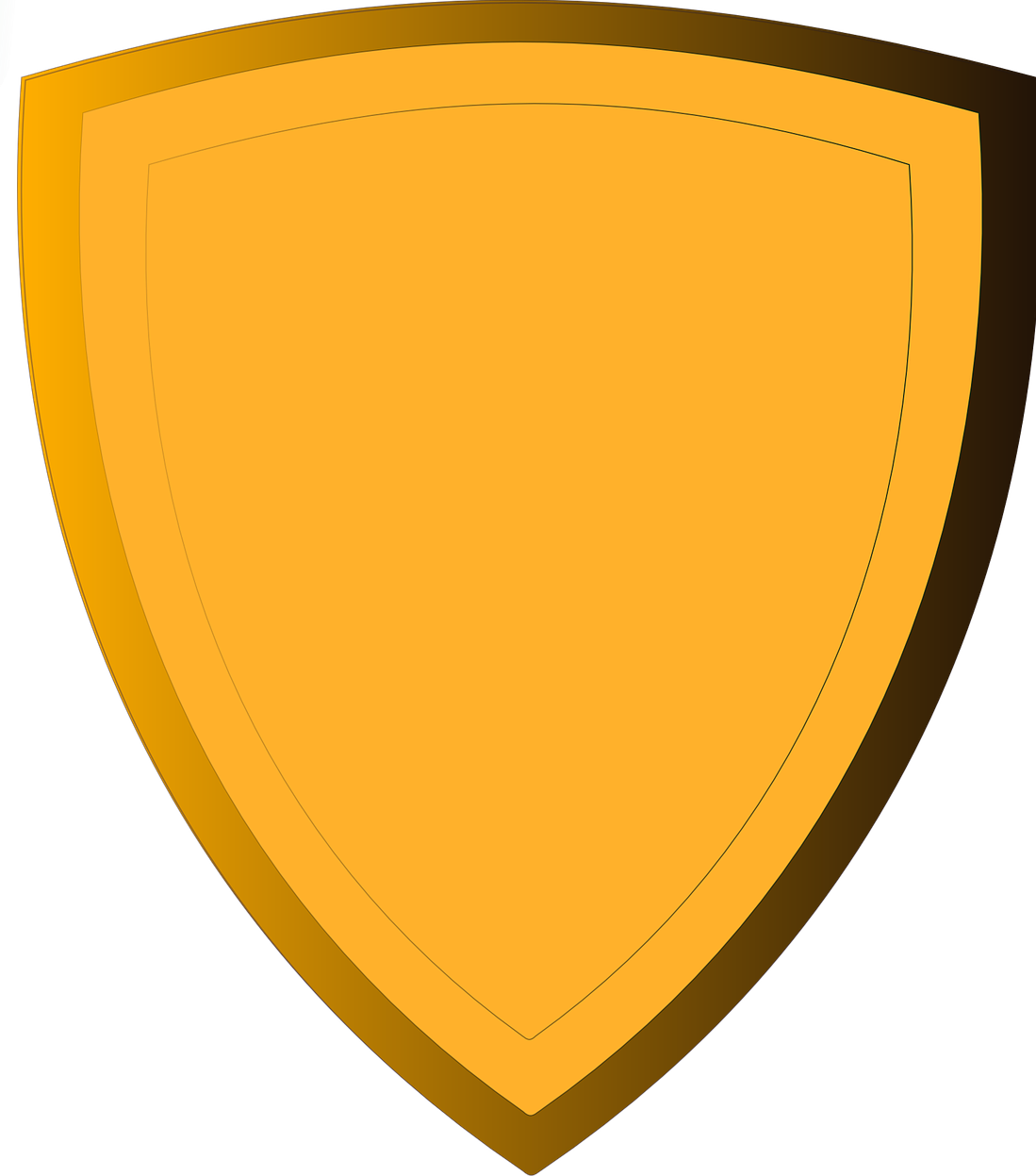 Malware 
propagation
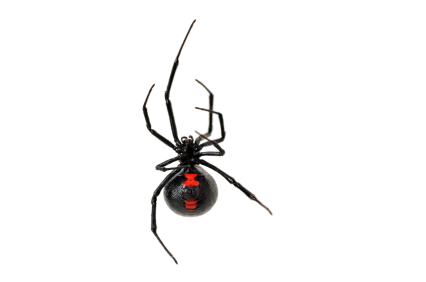 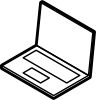 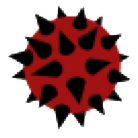 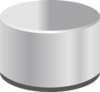 Malicious
Web
Database
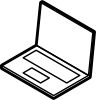 Exploit
browser
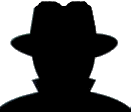 Victim
Attacker
Behavior based Malware detection
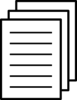 CONFIDENTIAL
Design a detection mechanism that targets at the post-compromise steps in the APT life-cycle
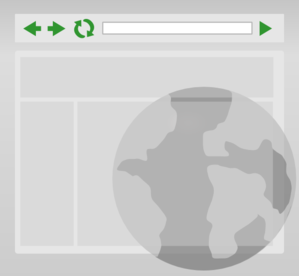 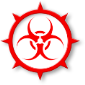 APT Malware
Remote Access Trojan (RAT)
Based on the study of 300+ APT whitepapers, RAT is a core component in an APT attack, and >90% are Windows based.
Allows an adversary to remotely control a system
Consists of a complex set of potentially harmful functions (PHFs)
E.g., keylogger, screengrab, remote shell, audiograb
A Windows RAT typically embodies10~40 PHFs.
Previous Malware Detection Methods would Fail RAT Detection
Major problems
Detection based on the coarse-grained dynamic behavior of a malware.
Would fail if a malware performs a part or other behaviors not used for training
Do not understand the semantics of the malwares.
Existing behavior-based signature graph
Our approach
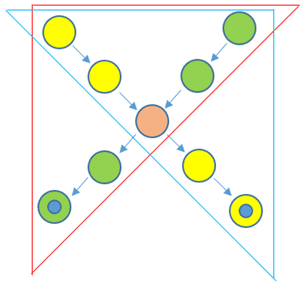 exhausts all key functionalities contained in a RAT
generates finer-grained, per functionality detector
Able to untangle the whole behavior graph
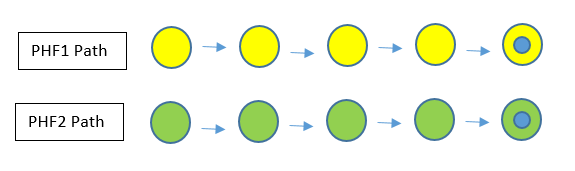 [Speaker Notes: PHF1&PHF2 => signature graph. When PHF1 is triggered, it cannot be matched since the two green ancestor node are not matched/activated. 
In figure 1, the previous method has to match either red triangle or blue triangle to reach an interesting point so that it can detect PHF1 or PHF2.
Our approach will divide them into 2 sequences and easily detect it.]
Basic Idea
Observations
# of PHFs possibly embodied in a RAT is limited (10~40).
Ways of implementing a PHF are limited too, in terms of 
Core system calls & parameters , and such sequences to exactly define a PHF
 Possible to define each PHF using system call sequences
Propose PHF-based RAT detection when a program exhibits
A sufficient number of PHFs
RAT-specific resource access characteristics
Advantages: evasion-resilient and semantic-aware
Hard to evade unless attackers find new ways of implementing PHFs
Per PHF detector; semantic-aware; know exactly what activity is going on
[Speaker Notes: function-level, ground truth, supervised training, 
is a must for adversaries to implement a PHF

A PHF could be exactly defined by a limited set of core system calls.

Separation of signatures for PHFs increases the detection specificity by combining different types of signatures

In each signature sequence, the core system calls are irreplaceable, and the order must be preserved to implement a p]
Supervised learning
Training data with ground truth
Approach Design
PHF1
Self-repeated gadgets identification and correlation analysis
A
PHF1 Trace 1
PHF1 Trace 2
…
PHF1 Trace n
Signatures for each PHF, for determining the functionality
B
C
RAT traces
…
…
Module 1: Traces based signature generation system (offline)
PHFm
PHFmTrace 1
PHFmTrace 2
…
PHFm Trace n
U
Gadgets identification and correlation analysis
V
W
Feature generation & selection
Classifier signatures for differentiating benign from malicious
Benign traces
Characteristic analysis
Supervised learning
Signature matching
Score 1
PHF1 Detector
Module 2: Real-time RAT detection system
System call traces
NtGdiCreateCompatibleDC
NtGdiBitBlt
NtCreateSection
NtQueryInformationProcess
NtCreateThread
NtResumeThread
PHF2 Detector
Score 2
Malicious Score
…
…
Score n-1
PHFn-1 Detector
Score n
Classifier Detector
[Speaker Notes: function-level, ground truth, supervised training

Generated signatures for both determining the functionality and discerning between malicious and benign]
Automatic Signature Extraction Algorithm
Observations 
A small set of system calls (termed as gadget) exist in traces to define a PHF.
Such gadget has two main characteristics:
Frequent occurrence - malicious activities require frequent probes of input devices. 
Temporal and spatial locality: each standalone PHF happens quickly and locally.
Sequence Alignment Algorithms
Typically used in bioinformatics to align protein or nucleotide sequences.
Both local alignment and global alignment are used. 
Local alignment - for extracting regions of similarity within large context.
Global alignment – for extracting similar sequences globally.
⁞
NtProtectVirtualMemory
NtGdiCreateCompatibleDC
NtGdiCreateDIBSection
NtGdiStretchBlt
NtGdiDeleteObjectApp
NtGdiExtGetObjectW 
NtProtectVirtualMemory
                        ⁞
⁞
NtDelayExecution
NtGdiCreateCompatibleDC
NtGdiCreateDIBSection
NtGdiStretchBlt
NtGdiDeleteObjectApp
NtGdiExtGetObjectW NtDelayExecution
                        ⁞
[Speaker Notes: change “With some prior knowledge” to “Such sigs can be automatically extracted from the traces because they are the common part in the system call graphs”


such as keylogger and screengrab

Strength: consider all categories of system calls, unlike previous approaches which consider only system call categories that seem intuitively informative, such as file systems and registry calls.

Separation of PHF-based signatures allows us to increase the detection specificity by combining different types of signatures.]
Detection Results
Perform well on FAROS Stretch Goal (the only data available)
71,343,906 records in total; 35,650,758 system call events
20 mins processing time, with the throughput of 3,567,195 records/min
Our system detected three processes. Specifically, 
Profile.exe (2) matched with the remote shell detector
Prodat.exe matched with the screen grab detector
Then applying backtracking with these 3 processes identified all 22 attack processes in the traces (4% out of 529 total processes). 
Obtain good accuracy on other benign and malicious traces. 
No false positive for 50+ popular Windows applications (Browsers with download and execution operations; email reader; Skype and Pidgin in conversation)
Detected all obfuscated RAT traces and simulated injection attack traces
[Speaker Notes: Data #Records #System call events I/O(mins) Analysis(mins) Throughput(records/min)
Stretch 71,343,906 35,650,758 11 20 3,567,195

FAROS stretch dataset contains about 71 million records, about half of which are system
call event records. It took our system about 30 minutes to process all of them. Specically, 11
minutes were spent on I/O and 20 minutes on the real analysis part. The throughput of our system
is about 3.5 million records per minute.]